LST validation best practice
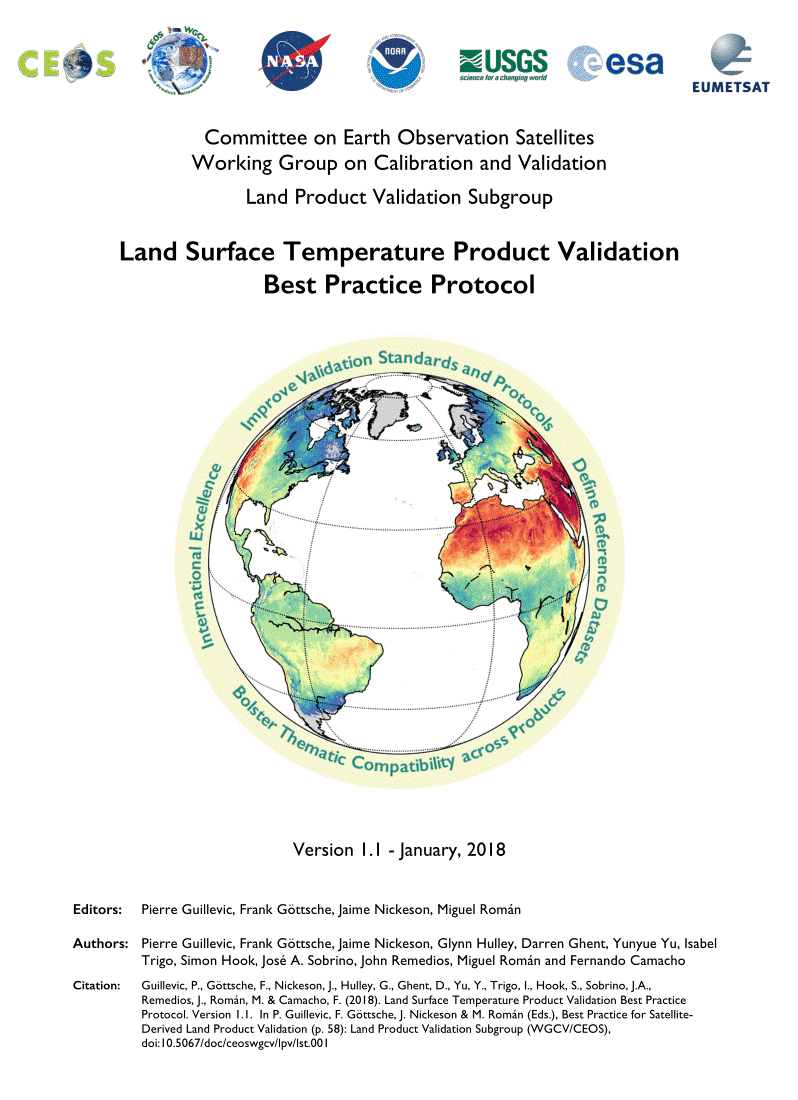 ‘EarthTemp textbook’
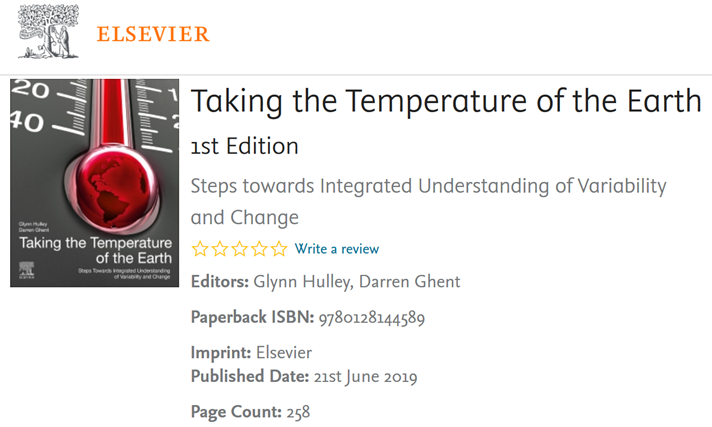 integrated, collaborative approach
observing & understanding various surface temperatures of Earth
describes progress by domain (air, land, sea, lakes and ice)
In Print with Elsevier June 2019
1
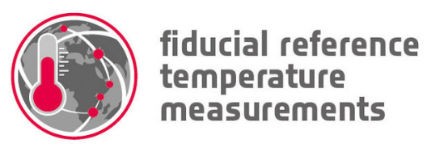 ESA FRM4STS project
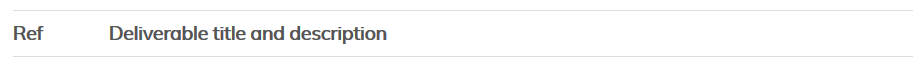 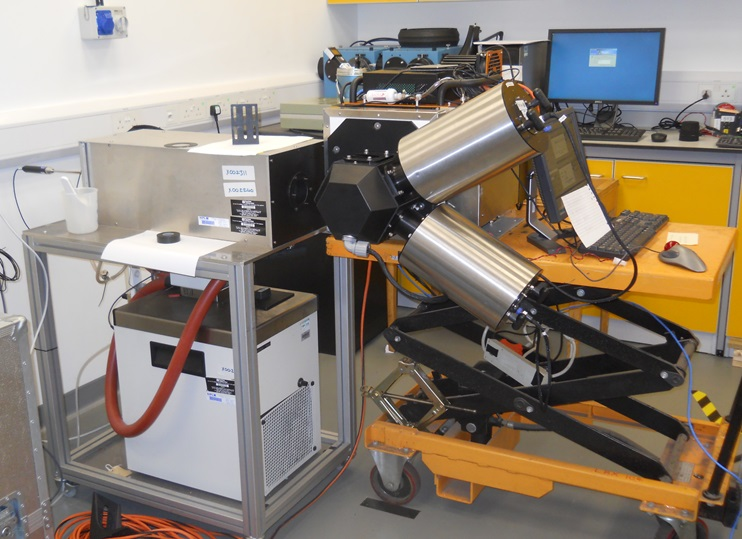 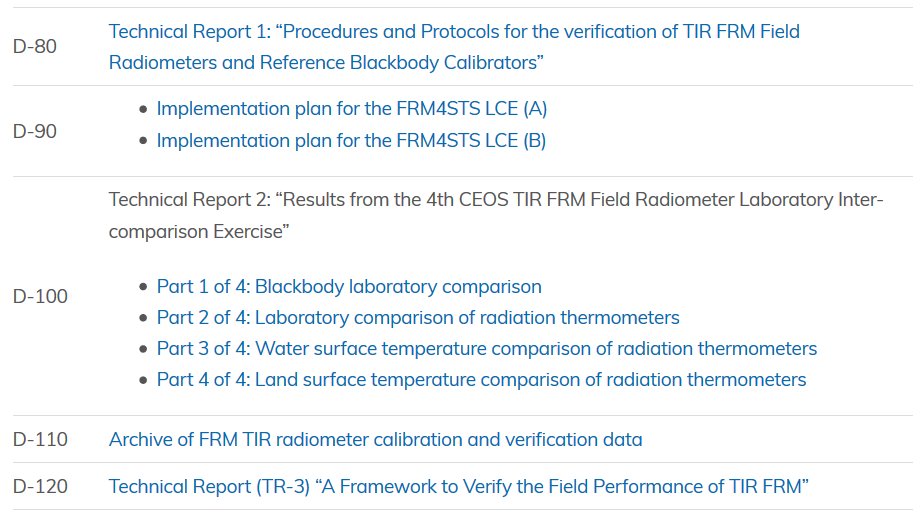 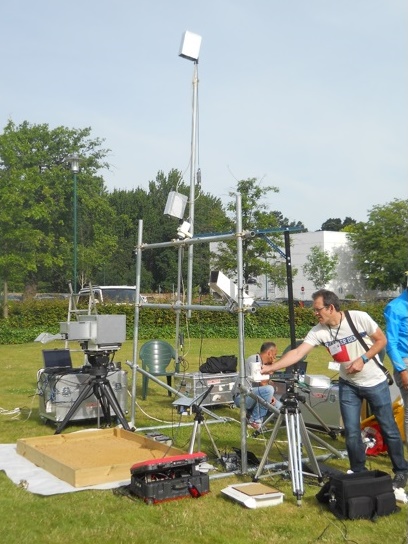 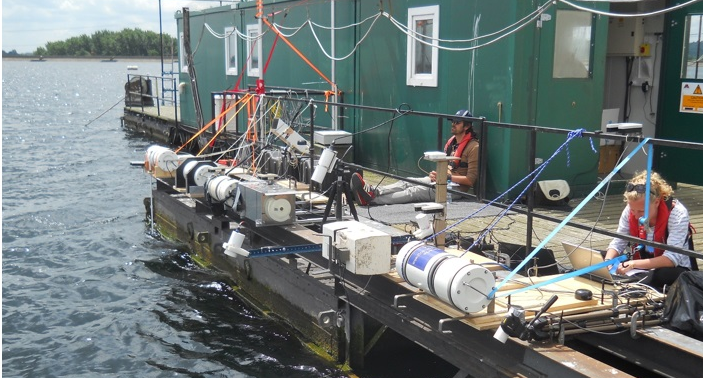 2
Field inter-comparison experiments
Land
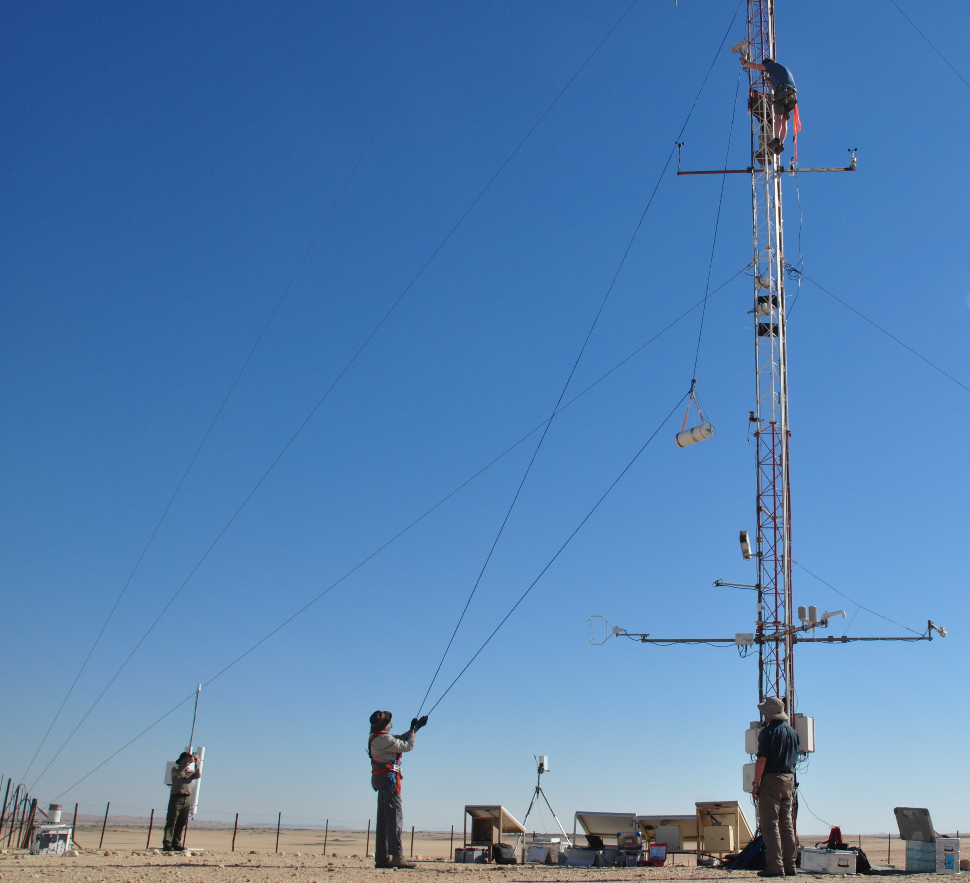 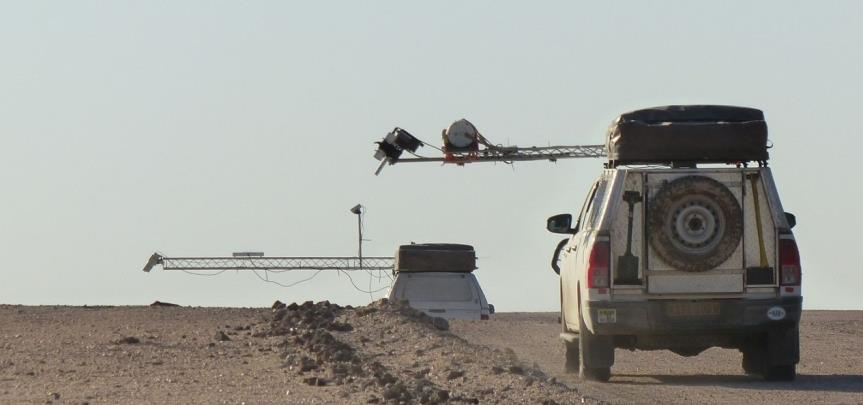 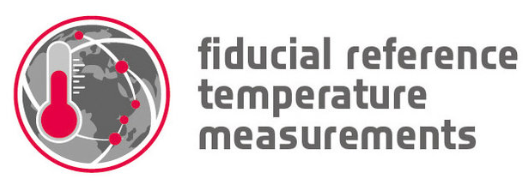 www.frm4sts.org
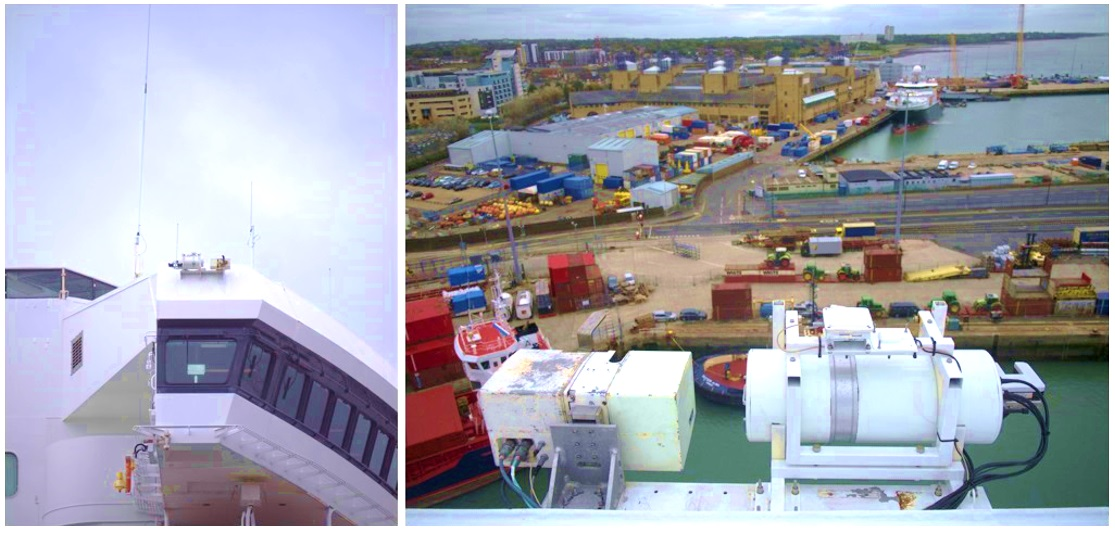 Sea
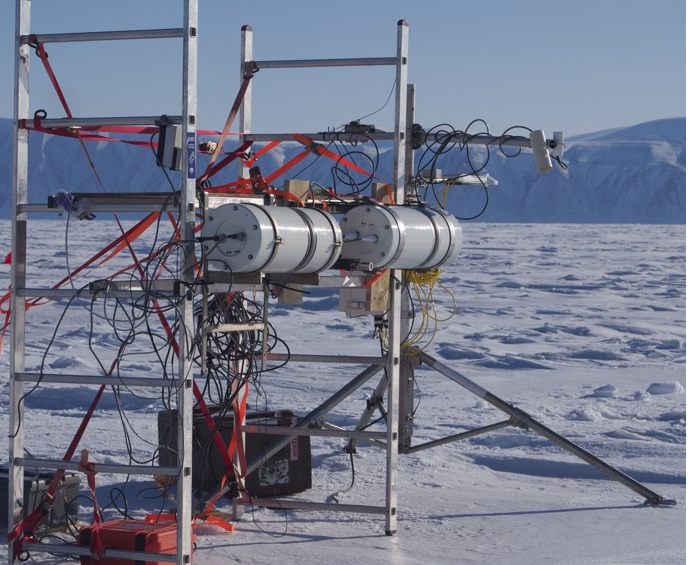 Ice
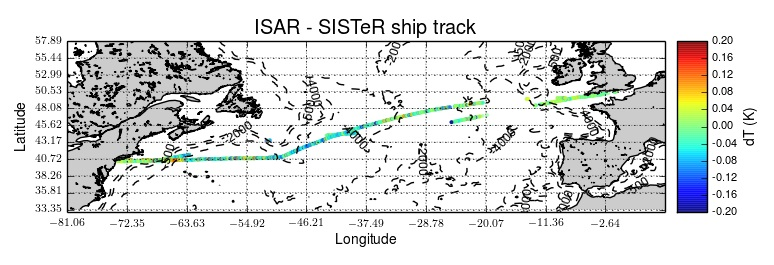 3
ESA FRM4STS documents
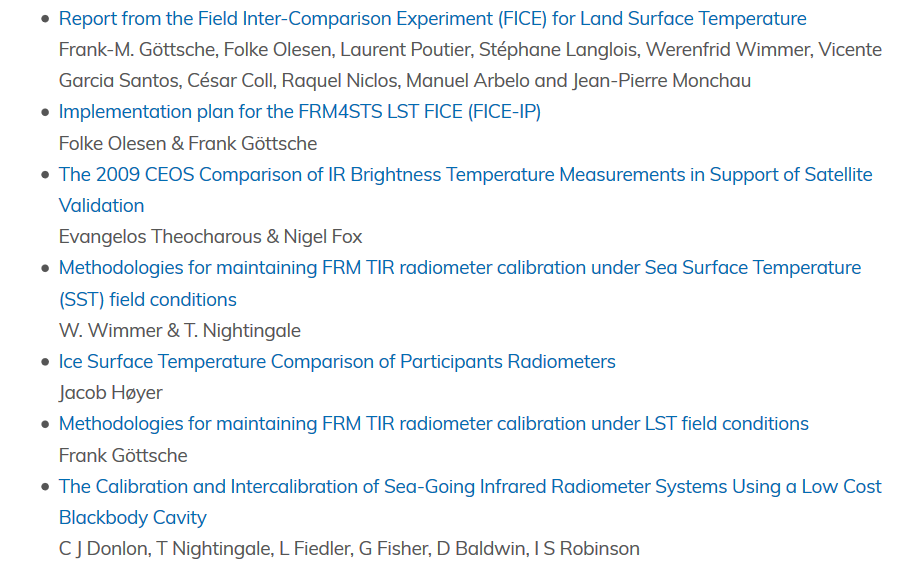 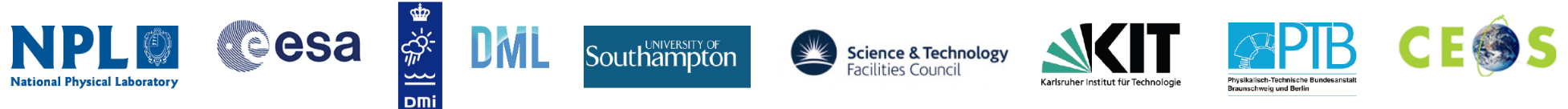 4
FRM4STS related papers
Theocharous et al. (2019), The 2016 CEOS Infrared Radiometer Comparison: Part II: Laboratory Comparison of Radiation Thermometers. Journal of Atmospheric and Oceanic Technology, doi: 10.1175/JTECH-D-18-0032.1

Water Surface Temperature and Blackbody inter-comparisons: papers in preparation 


Coll et al. (2019), Laboratory calibration and field measurement of land surface temperature and emissivity using thermal infrared multiband radiometers. Int. Journal of Applied Earth Observation and Geoinformation, vol. 78, pp. 227-239


Masiello et al. (2018). Physical Retrieval of Land Surface Emissivity Spectra from Hyper-Spectral Infrared Observations and Validation with In Situ Measurements. Remote Sensing, vol. 10, 976

Masiello et al. (2019). SEVIRI Hyper-Fast Forward Model with Application to Emissivity Retrieval. Sensors, vol. 19, 1532
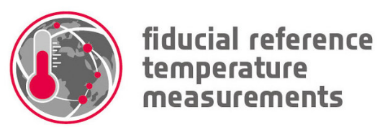 5
Emissivity Retrieval & Validation
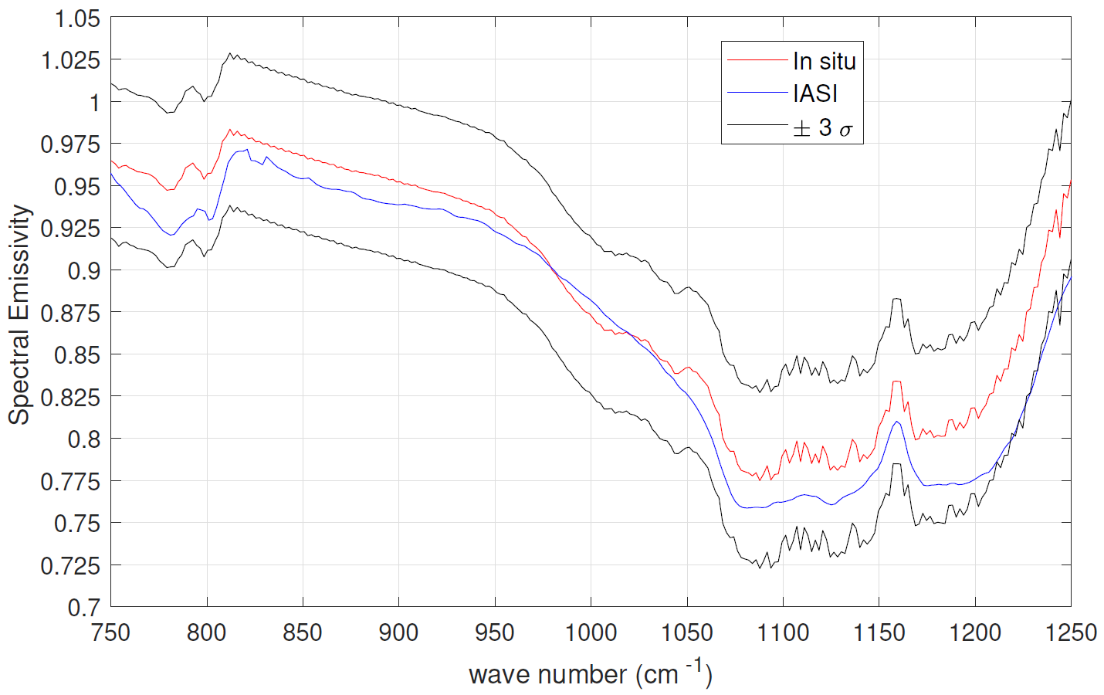 IASI vs in-situ emissivity spectra
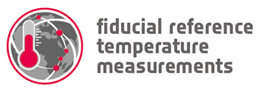 Masiello et al. (2018)
SEVIRI vs in-situ emissivity spectra
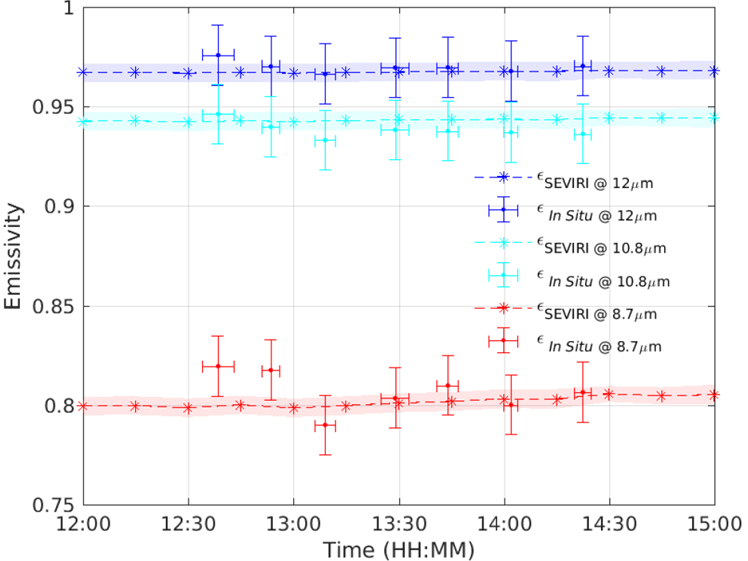 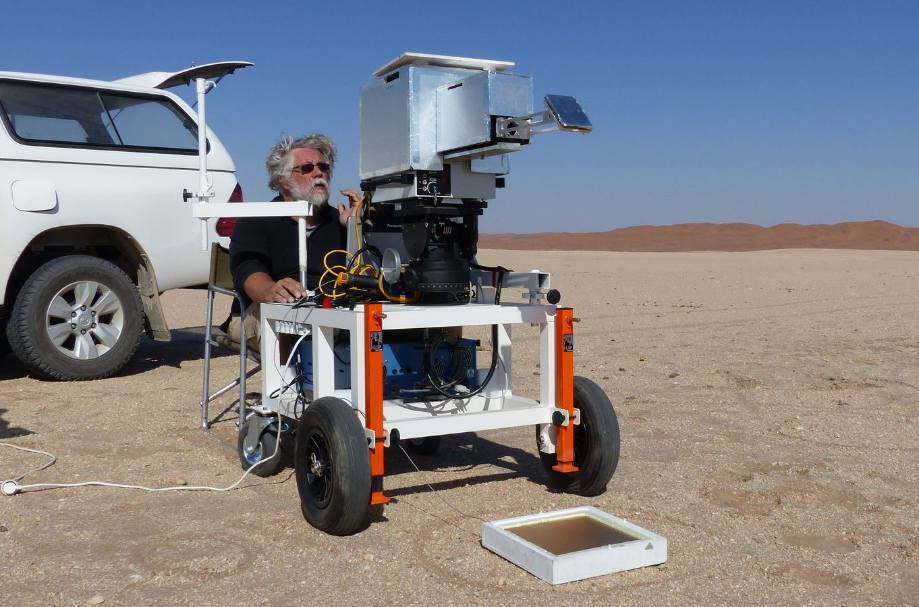 Masiello et al. (2019)
6
Status: LST Validation Sites
7
Surface Heterogeneity at DRA
Gobtemperature Validation and Inter-comparison Report
8
ESA GlobTemperature (completed)
Single point of access to multi-mission satellite land, lake and ice surface temperature data sets
Merged LST data set from thermal infrared (geo, leo) and passive microwave satellite data
All data sets in harmonised format (netCDF)
Standardized LST inter-comparison & validation
Consistent uncertainty budgets and documentation
Activity continues under ESA CCI programme
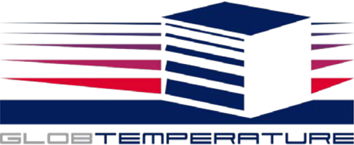 www.globtemperature.info
9
ESA LST CCI project (KO May 2018)
LST across land surfaces globally over 25 years and meet GCOS requirements for climate applications, i.e. achieve CDR quality
Aim: accuracy & precision of the LST ECV of < 1 K
First assessment of LST ECV product stability 
Demonstrate coherent and open pre-operational End-to-End processing system for LST ECV Products
Strong validation component: globally representative & consistent in-situ validation and inter-comparison over all major land cover types
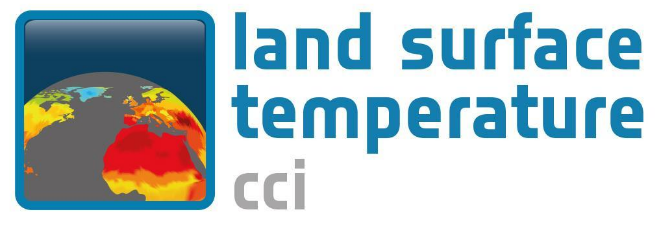 cci.esa.int/lst
10
ECOSTRESS LST validation
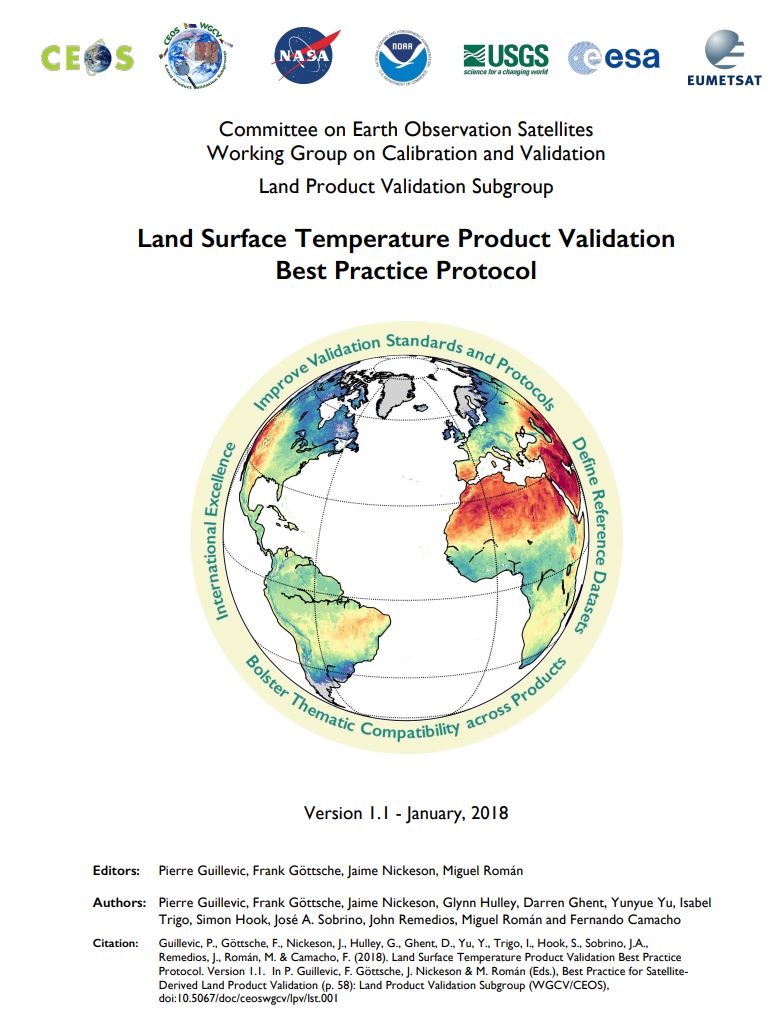 Three LST Validation Methods:
Temperature-based
Radiance-based
Sensor inter-comparison


Example of all three methods to reach Stage-1 validation for ECOSTRESS Level-2 LST&E products
11
12
Temperature-based LST validation -  Lakes
Lake Tahoe operating since 1999, recording measurements every 2min
Salton Sea since 2007
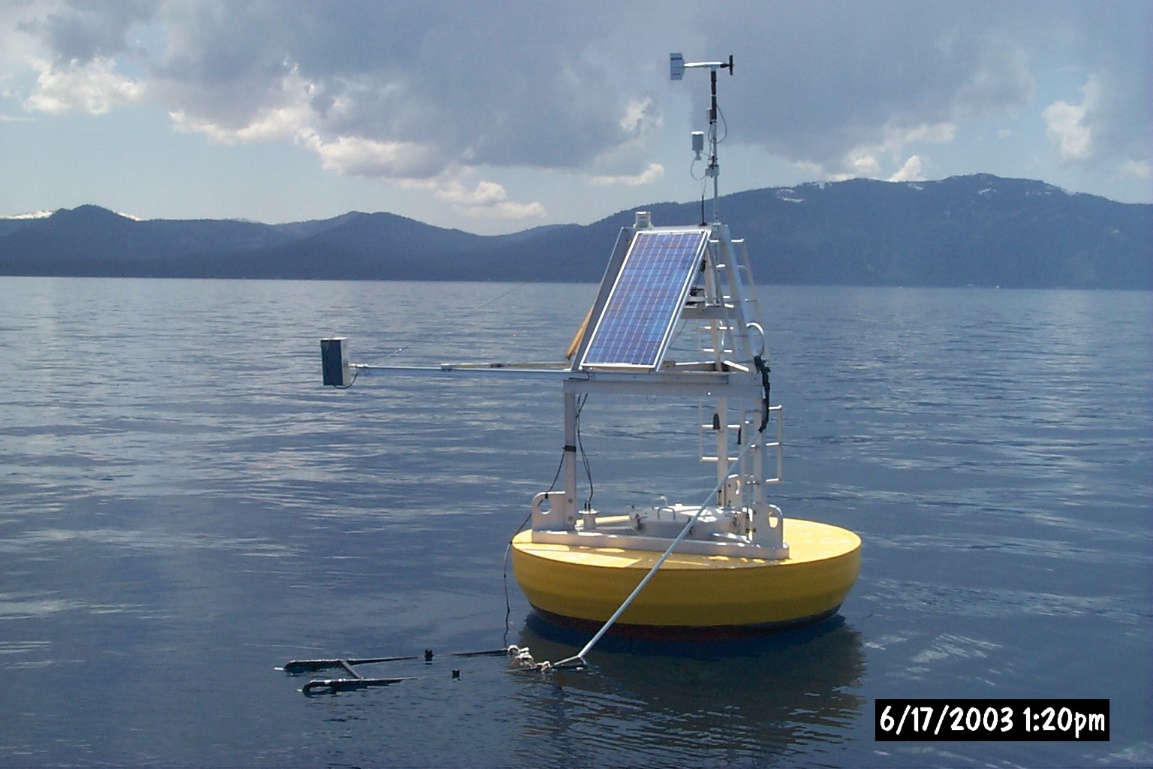 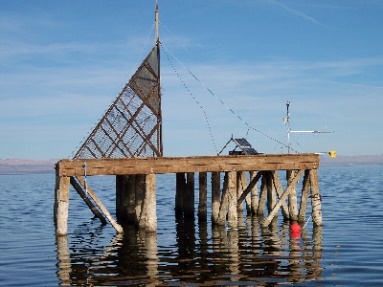 13
ECOSTRESS T-based validation
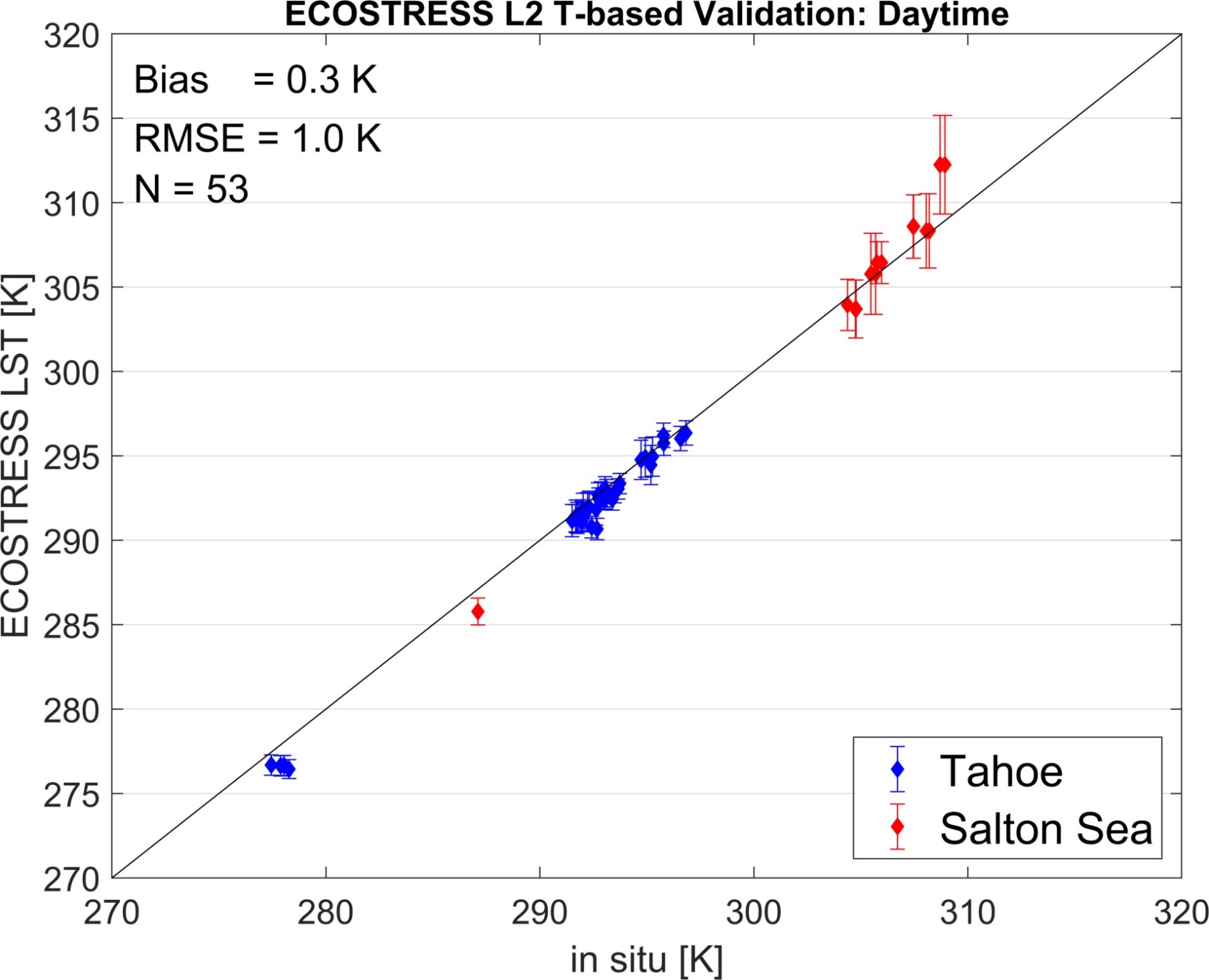 14
Radiance-based LST validation:
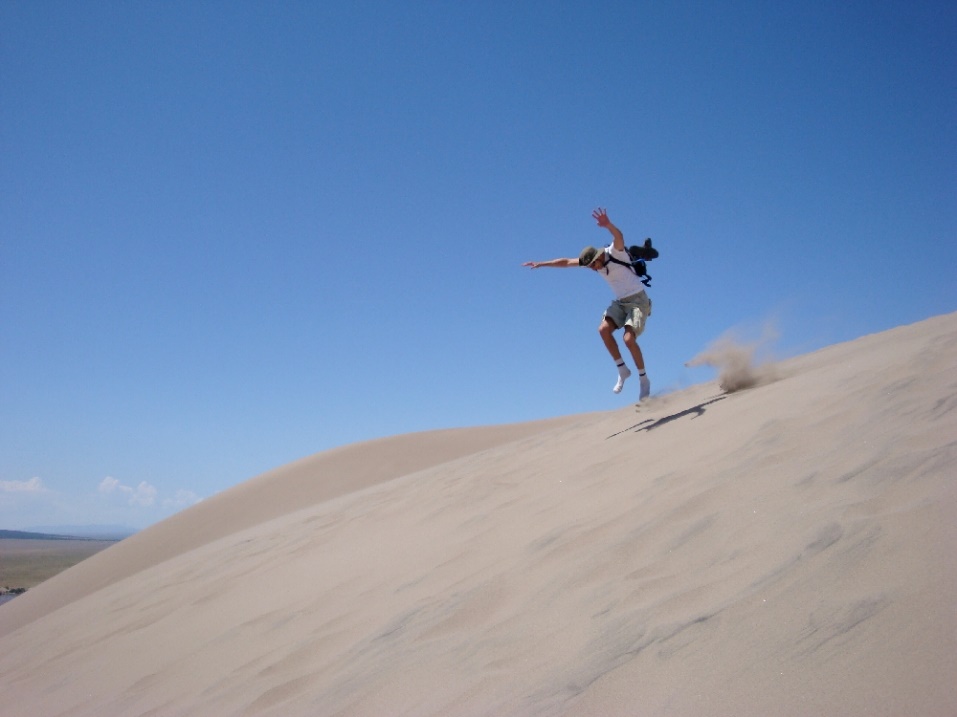 Great Sands, CO
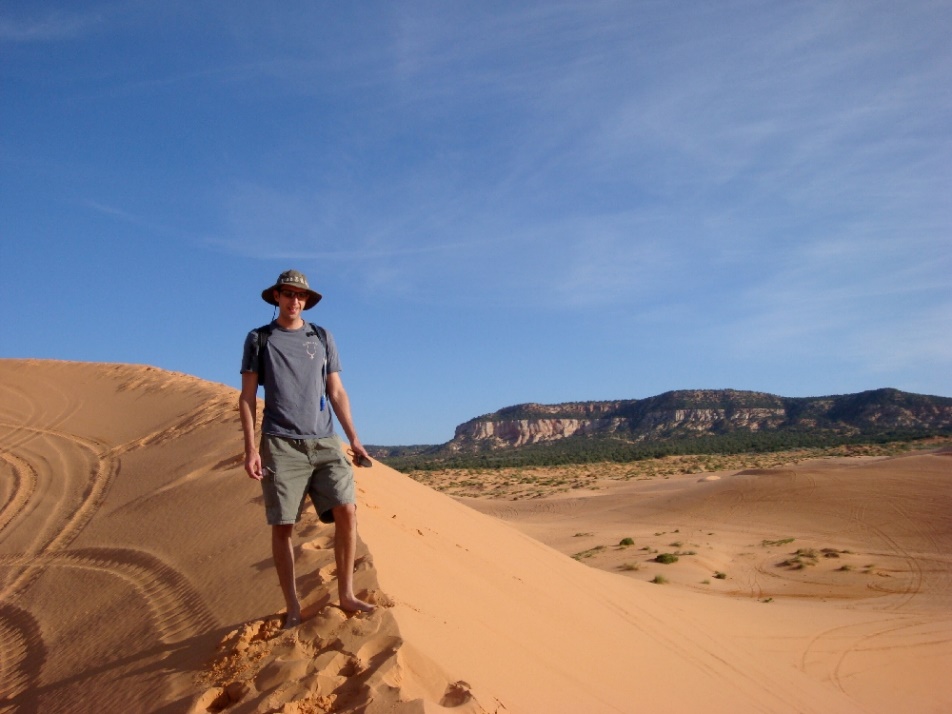 Coral Pink, Utah
Pseudo-invariant sand dune sites
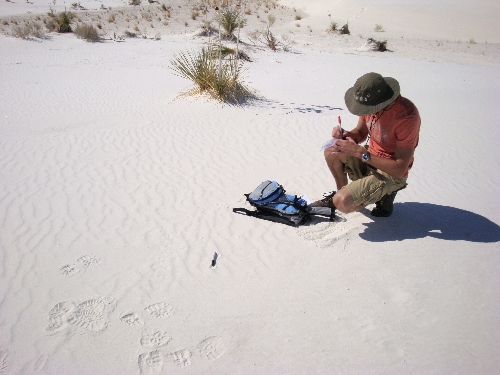 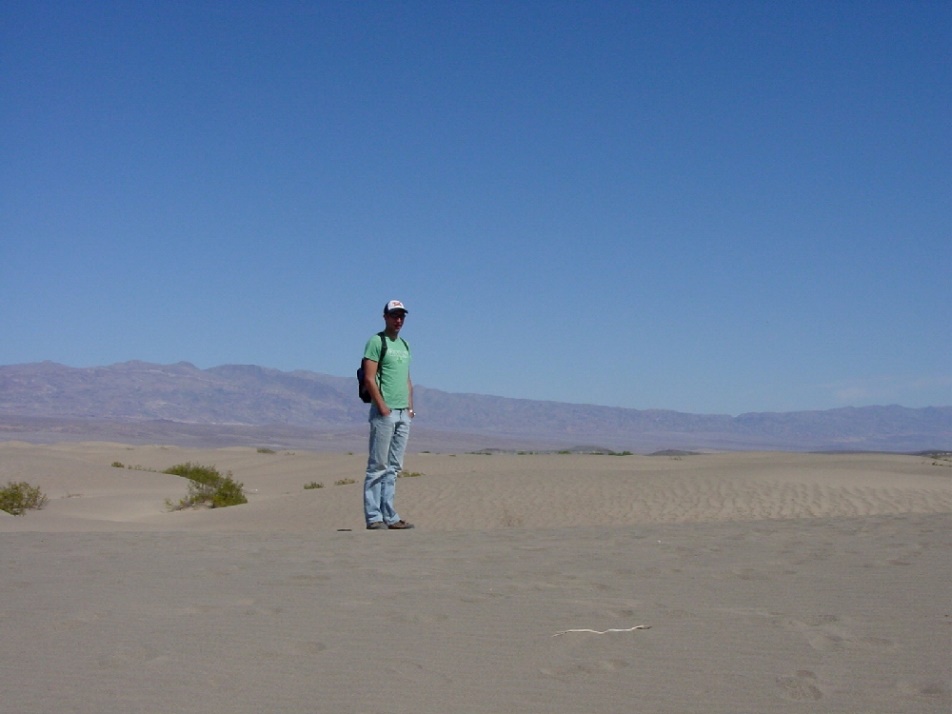 White Sands, NM
15
Stovepipe, CA
[Speaker Notes: Large homogeneous sand sites with consistent mineralogy over time. Sand samples collected in field and emissivity measured in lab.]
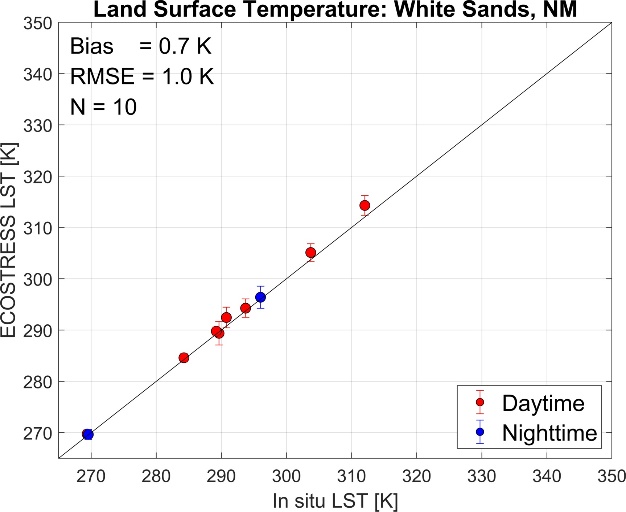 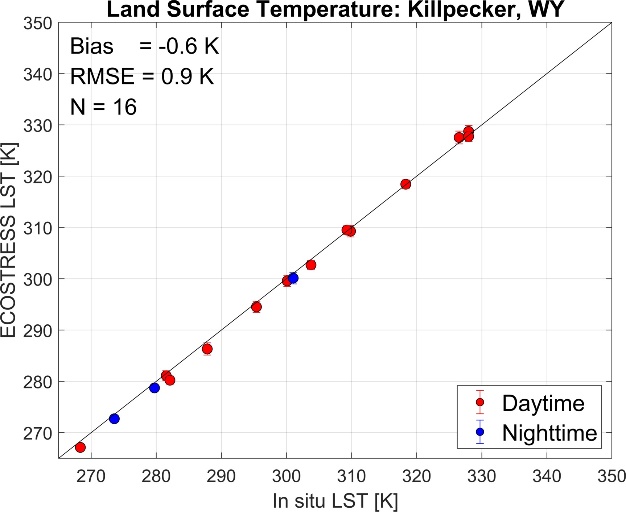 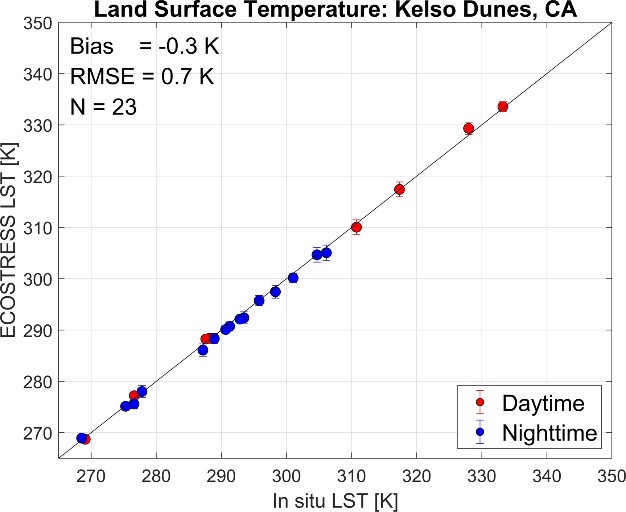 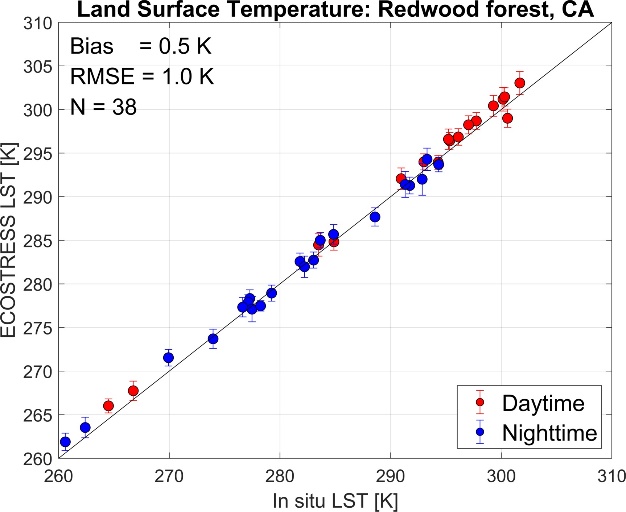 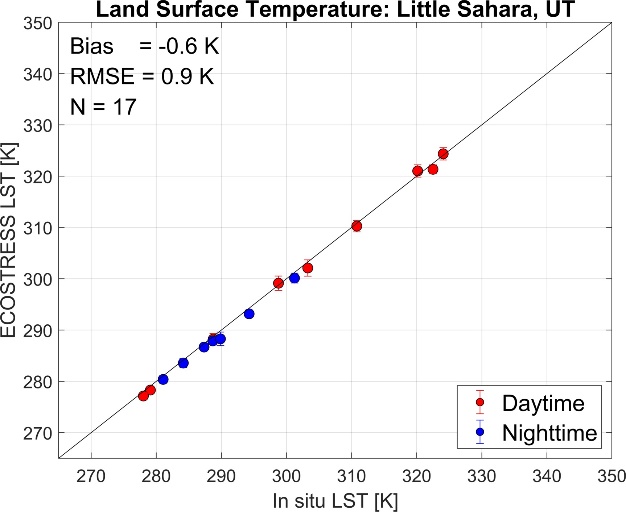 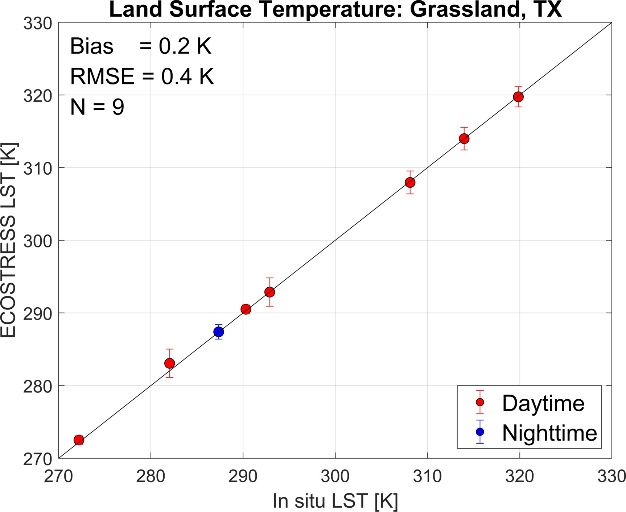 snow
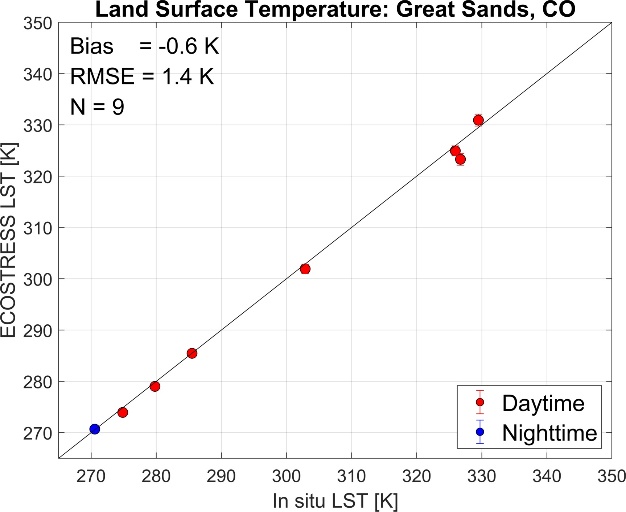 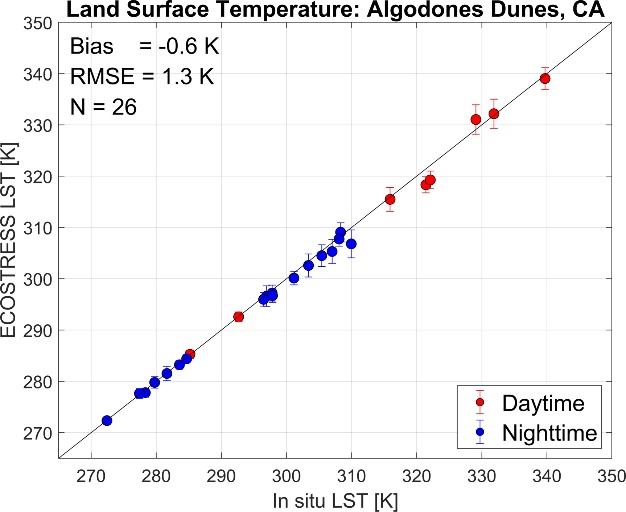 heatwave
R-based validation over wide temperature range  (260–345 K) to accuracy of 0.9 K in RMSE
5/15/2019
16
[Speaker Notes: Sites that fall close to target validation sites (Tahoe, Salton Sea, LA etc) have more nighttime observations]
White Sands, NM
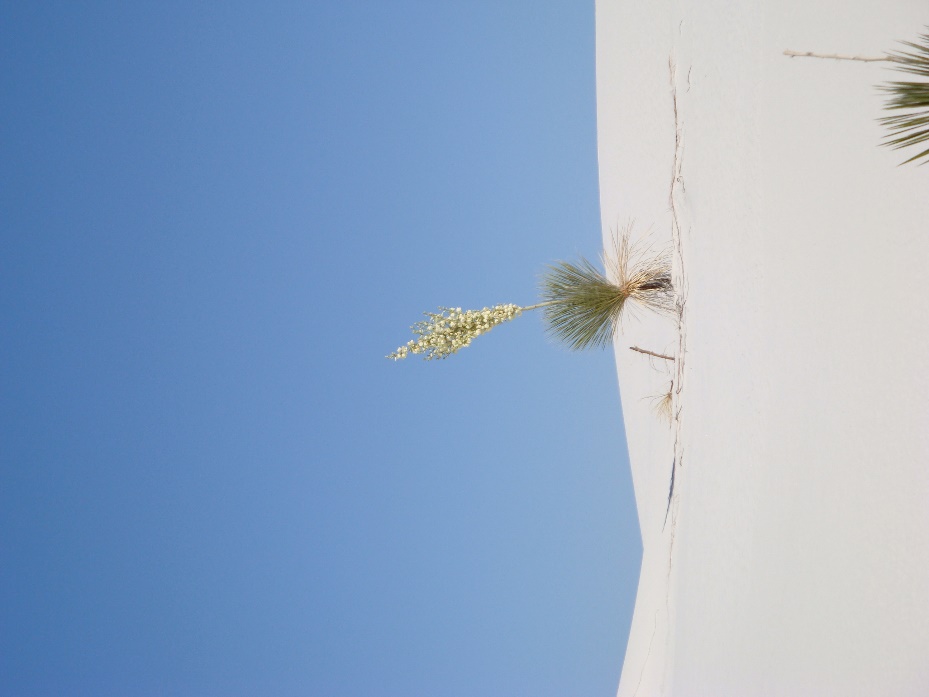 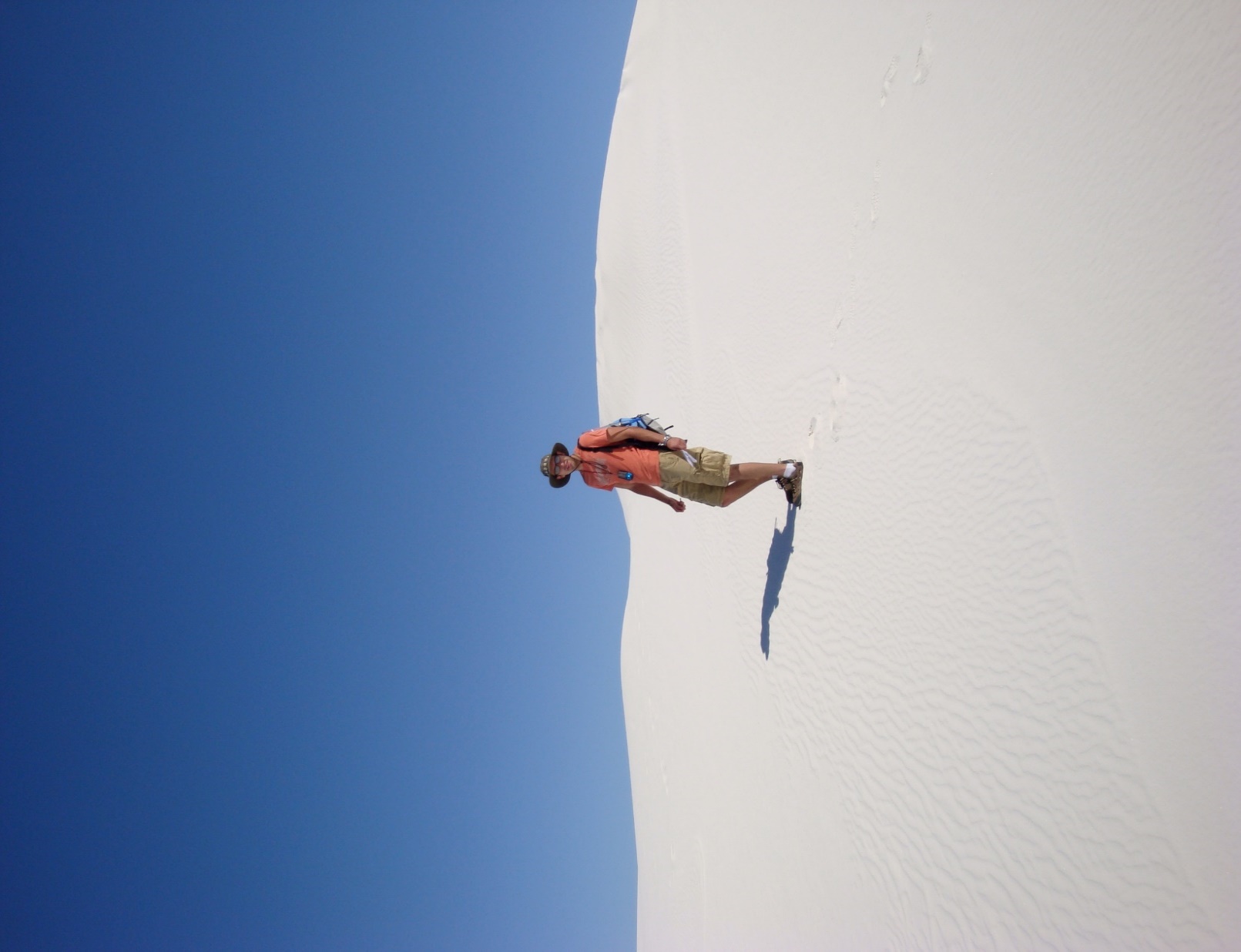 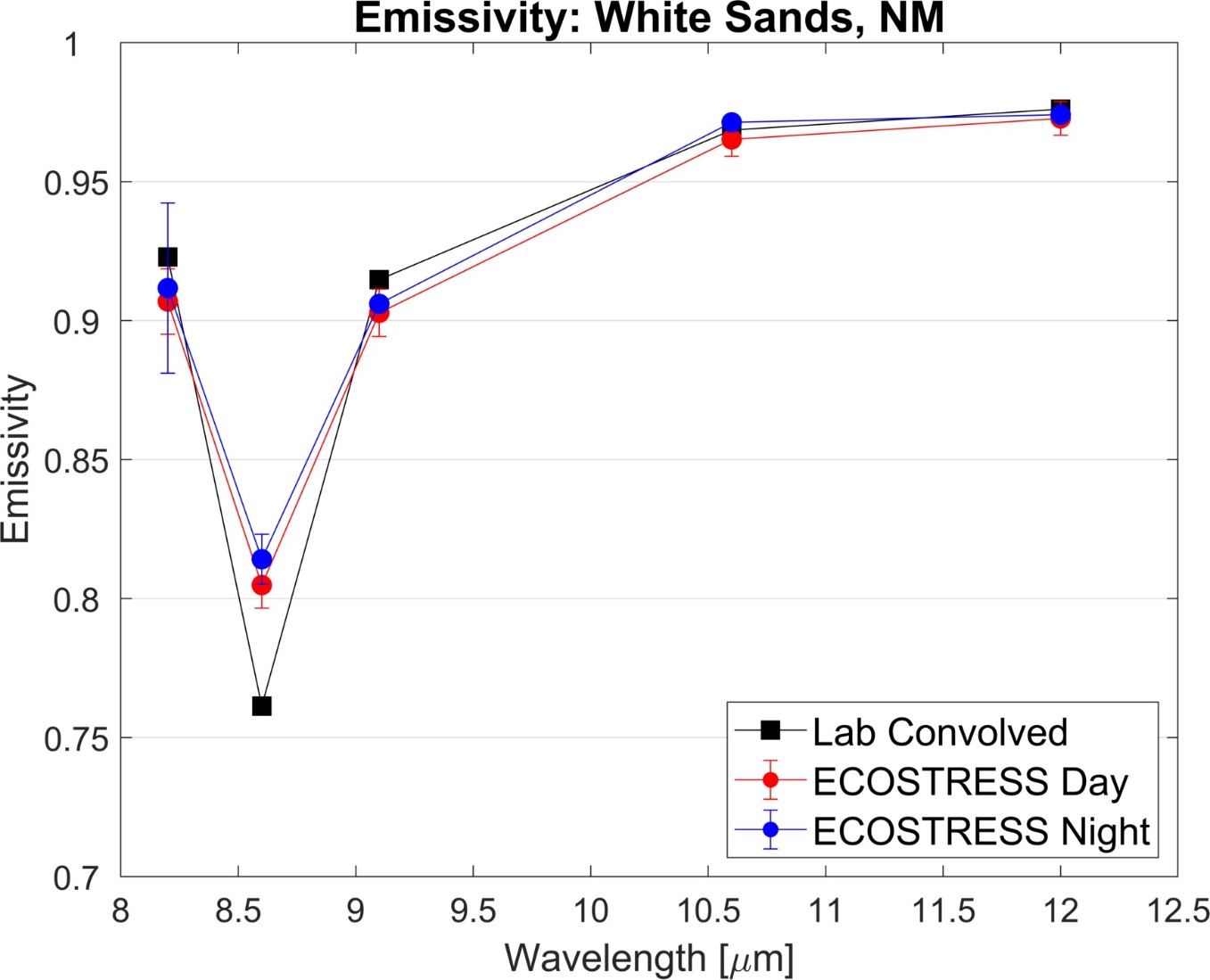 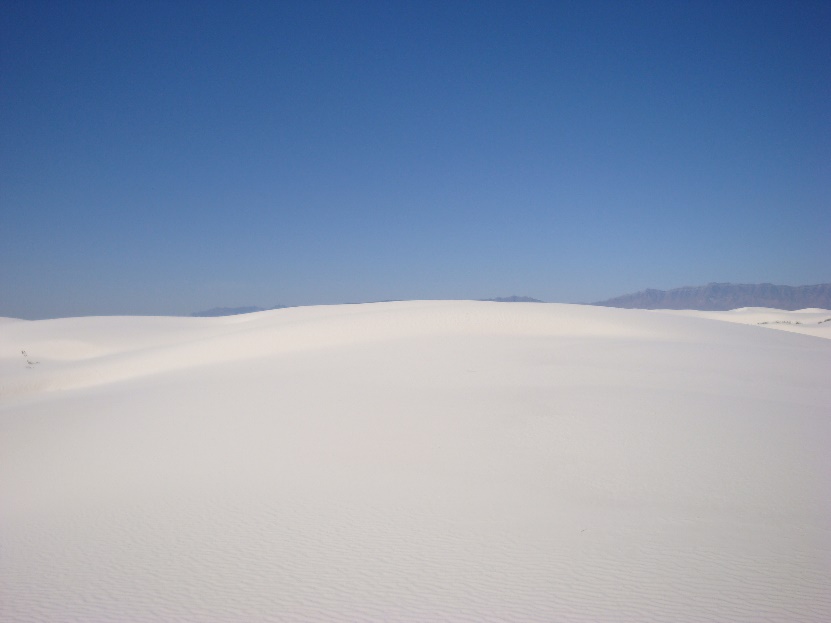 17
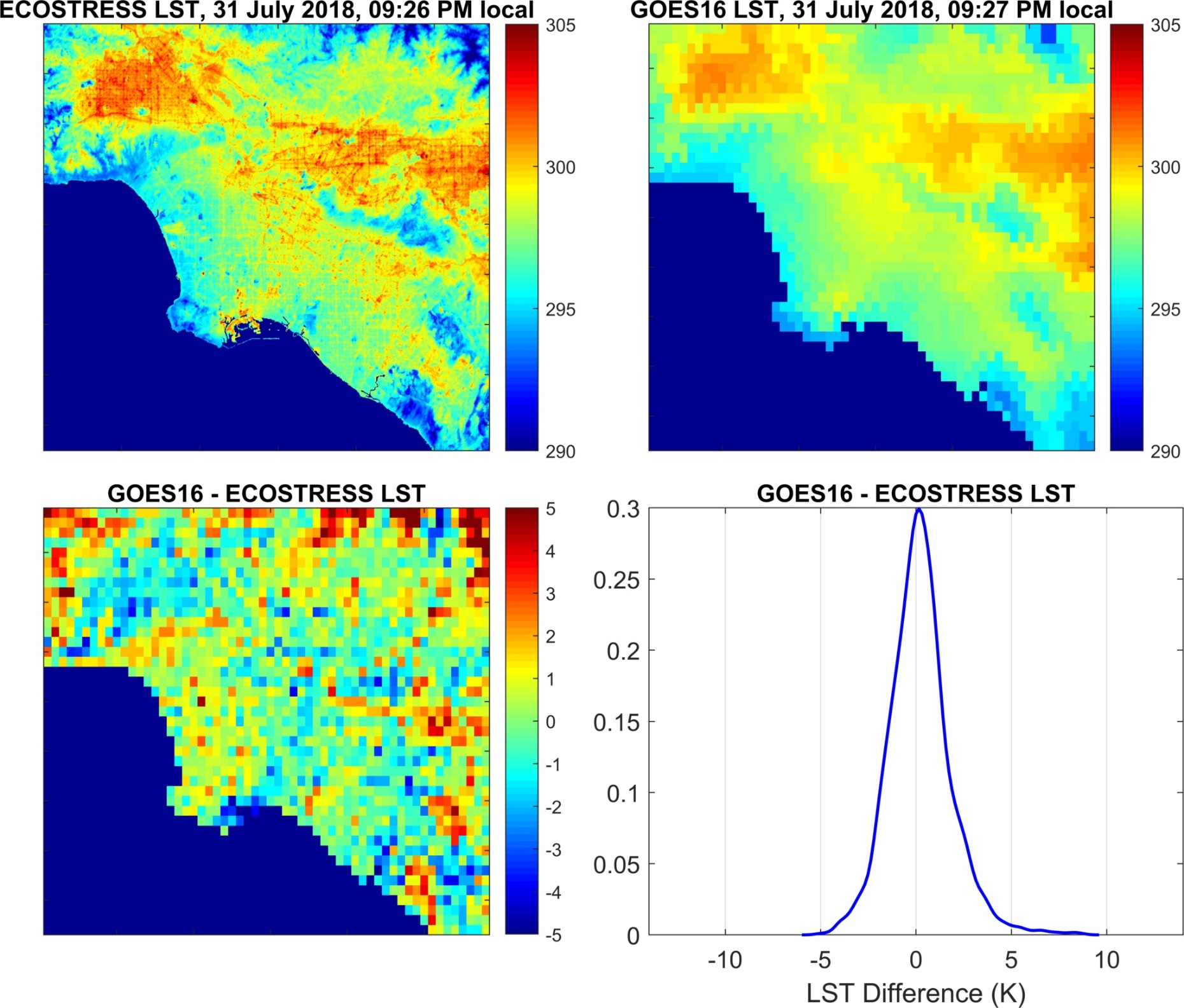 Bias = 0.22 K
RMSE = 1.42 K
18
[Speaker Notes: Low Bias! Two sensors, two algorithms: this is reassuring.
Agregated and matched spatially and to 1 min temporal difference]
Summary & Outlook
CEOS LST validation protocol ready to use
‘How to’ FRM4STS documents: calibration of field radiometers, determination of in-situ LST
GlobTemperature (& CCI) Documents
First validation results for ECOSTRESS LST product indicate an RMSE of about 1.0 K
Future: network operated by partners
Standard instrument package
Standard data logger & processing software
Standard data format
19